Cẩm nang 
PHÒNG CHỐNG BẠO LỰC HỌC ĐƯỜNG 
GIỮA HỌC SINH
Một sản phẩm của Dự án học tập Stem – Môn Ngữ văn
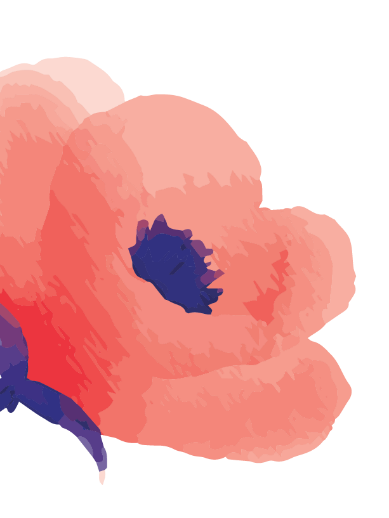 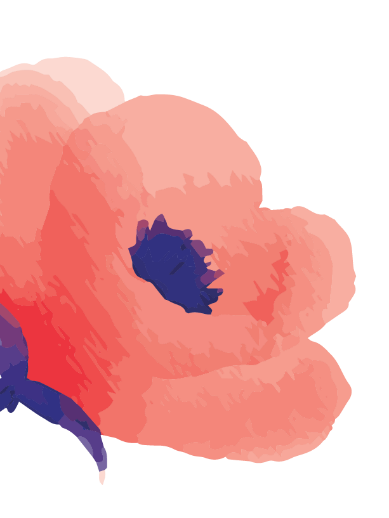 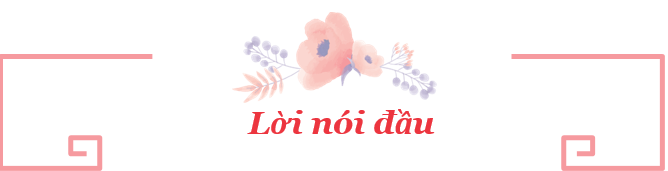 “Nhất quỷ, nhì ma, thứ ba học trò”, học trò thời nào cũng hiếu động, nghịch ngợm và đánh nhau nhưng bạo lực học đường đã và đang ở mức độ nguy hiểm, thậm chí tàn bạo hơn trước đây rất nhiều.  Những vụ đánh nhau ngoài nỗi đau thân xác còn là nỗi đau tinh thần khó chữa lành. Chính vì vậy, cuốn cẩm nang này hi vọng sẽ cung cấp những kiến thức cơ bản cần thiết để các bạn học sinh có thể giải quyết được những mâu thuẫn, xung đột giữa các bạn với nhau trong giao tiếp hàng ngày, giúp chúng ta giữ được những tình cảm tốt đẹp trong thời áo trắng tinh khôi này.
                 Chúng em cũng xin chân thành cám ơn quý Thầy, Cô giáo, các bạn học sinh trường THCS Võ Văn Kiệt đã tạo điều kiện giúp đỡ chúng em hoàn thành cuốn cẩm nang này. 
	Chúng em cũng rất mong nhận được sự góp ý từ phía Thầy, Cô và các bạn.
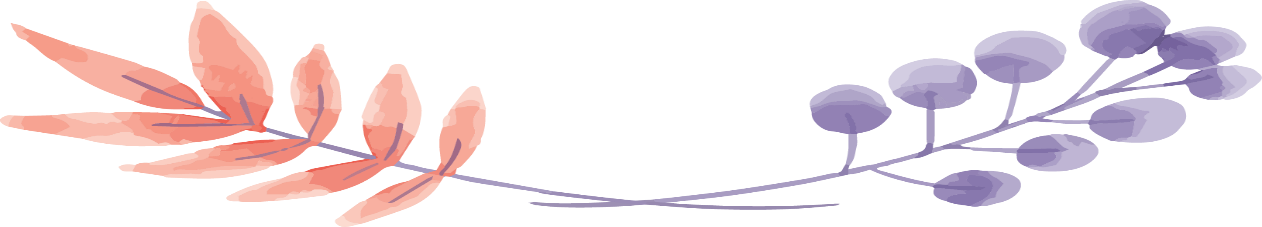 184, Trần Phú, P.5, TP. Vũng Tàu
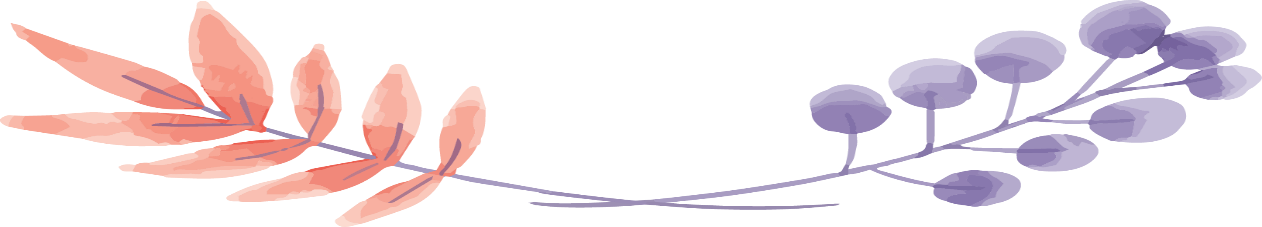 Mục lục
Chương I: 	Bạo lực học đường là gì?
	Chương II:	 Làm sao để ứng phó với bạo lực học đường
Trước khi xảy ra bạo lực
Khi xảy ra bạo lực
Sau khi xảy ra bạo lực
	Chương III: 	Một số kĩ năng khác
Kĩ năng chống bắt nạt trên mạng
Một số kĩ năng khác
	Lời kết
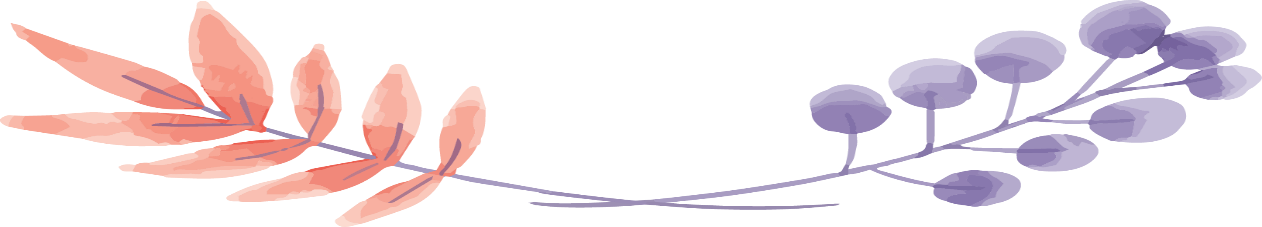 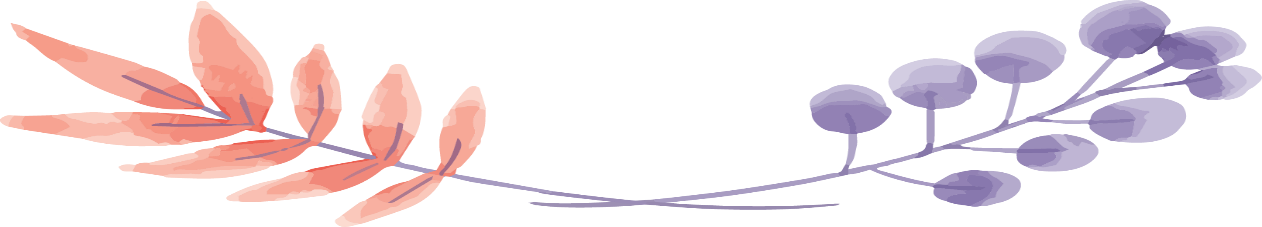 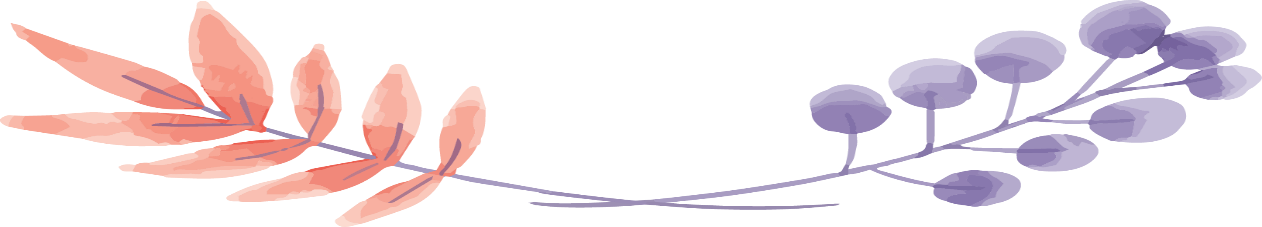 Bạo lực học đường
Chương 1: Bạo lực học đường là gì?
Bạo lực là gì?
Bạo lực học đường là những hành vi xâm hại đến tính mạng, tài sản, sức khoẻ, tinh thần, uy tín, danh dự của người bị hại trong môi trường học đường.
Bạo lực là dùng sức mạnh để cưỡng bức, trấn áp. Bất kề hành động nào dẫn đến (hoặc có khả năng dẫn đến những tổn hại về thể xác, tinh thần đối với người khác kể cả việc đe dọa thực hiện những hành động này cũng như việc cưỡng bức, tước đoạt quyền tự do chính đáng của người khác đều được xem là bạo lực).
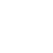 Chúng mình chỉ tập trung đề cập tới chủ thể và đối tượng là học sinh, những hành vi bạo lực xảy ra giữa các học sinh.
Đối tượng của cẩm nang
Trước tiên hãy cùng tìm hiểu thế nào là Bạo lực học đường…
Bằng lời nói
Trêu chọc; Đặt biệt danh xấu; 
gán ghép tên gọi dựa trên ngoại hình hoặc gia cảnh;
Làm cho bẽ mặt;
Sỉ nhục thông qua ngôn ngữ xúc phạm;
Đánh giá về ngoại hình, tôn giáo, 
hoặc điều kiện gia đình;
Đe dọa gây ra những tổn hại.
Những hình thức Bạo lực hiện nay:
Có tính chất xã hội
Cố ý tẩy chay, loại trừ một người nào đó;
Nói những người khác không kết thân 
hoặc làm bạn với một người nào đó.
Phao tin đồn
Làm cho ai đó cảm thấy nhục nhã, 
xấu hổ nơi công cộng
 (lớp học, trường học,…)
Thân thể
Đánh đập, làm đau ai đó
Khạc, nhổ vào ai đó
Xô ngã, kéo tóc,…
Cướp, phá đồ đạc của ai đó
Dùng tay để thể hiện những dấu hiệu thô tục và 
xúc phạm ai đó.
CHƯƠNG II: LÀM SAO ĐỂ ỨNG PHÓ VỚI 
BẠO LỰC HỌC ĐƯỜNG???
Trong cuộc sống hàng ngày, cho dù mọi người cố gắng để tránh đụng độ xảy ra, nhưng điều này là không thể. Xung đột là một phần không thể thiếu trong cuộc sống của con người. Do đó, chúng ta cần hiểu các cơ chế phát sinh mâu thuẫn để biết các hướng có thể của quá trình và sự phát triển của các cuộc đối đầu, và cũng để biết cách ngăn chặn và giải quyết chúng.
	Theo chúng mình, có 3 giai đoạn:




	Theo đó, ở mỗi giai đoạn sẽ có những kĩ năng và phương án cần thiết để chúng mình có thể ứng phó với Bạo lực học đường.
1. Trước khi xảy ra bạo lực?
Theo chúng mình, đây là giai đoạn quan trọng nhất để ngăn ngừa những hành vi bạo lực xảy ra. Vậy để ngăn ngừa hành vi bạo lực xảy ra, thì phương pháp giải quyết xung đột lúc này như thế nào?
Đầu tiên:  Chúng ta cần xác định không nên tiếp tục cuộc đối đầu. Hãy thử phân tích xem bạn sẽ được và mất gì sau khi cuộc đối đầu xảy ra.
Sau đó, hãy tự nguyện từ bỏ chủ đề tranh chấp.
Tìm kiếm một sự thỏa hiệp. Hãy thử nói chuyện nghiêm túc, chân thành với đối phương để đi đến một thỏa thuận tốt nhất cho cả hai.
Nỗ lực ngăn chặn sự xuất hiện của bạo lực.
Thứ hai: Hãy tìm kiếm sự giúp đỡ.
Bạn nghĩ rằng: mình không cần nói chuyện mình bị bạo lực (đe dọa, chửi mắng,…) với người khác vì chúng ta nghĩ rằng bản thân mình có thể tự giải quyết hoặc chuyện đó sẽ tự biến mất hay người khác không thể giúp chúng ta. Thực tế, đi tìm sự giúp đỡ không phải dấu hiệu của sự yếu đuối, ngược lại, điều đó cho thấy bạn là một người mạnh mẽ.
Hãy nói chuyện với bố mẹ bạn hoặc người chăm sóc bạn:
Chúng ta nói với bố mẹ như thế nào?
Nói trực tiếp: Thưa Bố/ Mẹ! Có những người đang cư xử tồi tệ với con. Con nghĩ là mọi chuyện sẽ nhanh chóng qua đi. Con cũng đã cố phớt lờ điều đó. Nhưng chúng không buông tha con và tiếp tục chế nhạo/bắt nạt/đe dọa con (nói ra những lời mà kẻ bắt nạt đã nói với bạn). Điều này khiến con rất buồn bã và con không thể tập trung vào giờ học hay cảm thấy vui vẻ khi ở trường. Con cần bố/mẹ giúp đỡ con.
Hãy viết thư: nếu không thể nói trực tiếp, cho họ với nội dung tương tự như trên.
  	Hãy chọn những lúc thích hợp, không phải là lúc bố mẹ đang bận rộn.
Và hãy nói hết sự thật và chỉ sự thật. (ở đây nếu bạn vô tình trở thành là nguồn cơn của sự bắt nạt).
Có thể hơi khó nói chuyện, nhưng bố mẹ là người nhiều kinh nghiệm sống hơn chúng ta, họ có thể cho bạn vài lời khuyên hữu ích. Bên cạnh đó, họ cũng sẽ nói chuyện với giáo viên cởi mở hơn chúng ta.
Nói chuyện với Thầy/ Cô giáo
Với điều tương tự như với bố mẹ, hãy mạnh dạn chia sẻ với thầy cô. Thầy cô có thể trực tiếp làm những điều tuyệt vời để ngăn chặn chuyện này tiếp tục xảy ra.
Trường bạn có Phòng tư vấn học đường không? Tại sao không thử đến đó và gặp người có thể giúp bạn nhỉ?
Các kĩ năng cần thiết để ngăn ngừa bạo lực:
Kĩ năng giao tiếp và xây dựng mối quan hệ giữa các cá nhân: Tục ngữ có câu “Học ăn, học nói, học gói, học mở”, “Lời nói chẳng mất tiền mua. Lựa lời mà nói cho vừa lòng nhau”. Có thể thấy lời nói, cách giao tiếp là một kĩ năng quan trọng, cần thiết để xây dựng, duy trì và phát triển các mối quan hệ (ở đây là quan hệ bạn bè trang lứa). Hãy nói những điều tốt lành, yêu thương.
Kĩ năng thương lượng: Khi mâu thuẫn, xung đột xảy ra chúng ta cân nhắc và lựa chọn việc thương lượng. Thương lượng để hai bên đạt được những giá trị tốt nhất mà không ai bị tổn thương hơn ai.
Kĩ năng đương đầu với các cảm xúc và căng thẳng lo âu: kiểm soát, kiềm chế và giải tỏa những cảm xúc tiêu cực.
2. Khi xảy ra bạo lực?
Nếu vì một lý do nào đó, mà nguy cơ bị bạo lực không được chấm dứt. Bạn hãy lên sẵn sàng cho một “cuộc chiến”. Đừng mất bình tĩnh, mình không khuyên bạn đánh nhau đâu.
Đầu tiên, hãy cố gắng bình tĩnh, tìm cách kéo dài thời gian. Nếu đang ở nơi công cộng, hãy tìm sự trợ giúp từ những người đi đường, người dân xung quanh.
Hãy có kĩ năng tự vệ bản thân. Kĩ năng ở đây không phải là dùng bạo lực tấn công lại, mà đó là những động tác tự vệ hóa giải đòn tấn công khi bị dùng nón bảo hiểm đánh, bị nắm tóc, nắm cổ áo, khóa tay, bị đánh hội đồng... Những kĩ năng này bạn có thể tự trang bị bằng cách học trên internet và nhờ bạn thân hoặc người thân hỗ trợ để thực hành. 
	Đặc biệt nếu như không thể hóa giải đòn tấn công, hãy nhớ bảo vệ những vùng quan trọng trên cơ thể như đầu (hãy lấy tay ôm đầu khi kẻ bạo lực dùng nón bảo hiểm để tấn công) chẳng hạn.
3. Sau khi xảy ra bạo lực?
Sau khi bị bắt nạt, tuyết đối không được im lặng, hãy báo cho bố mẹ, thầy cô thậm chí có thể báo công an để nhờ sự giúp đỡ của pháp luất, bảo vệ quyền lợi của bản thân và có sự trừng phạt thích đáng với những kẻ chuyên đi bắt nạt người khác.
Cảm xúc sau khi xảy ra bạo lực sẽ như thế nào? Chúng ta thường sẽ có hai xu hướng chính: Buồn bã, tổn thương hoặc tìm cách trả thù, trả đũa lại kẻ bạo lực? Có bạn sẽ trở nên trầm cảm, tự ti, không còn năng động, hoạt bát như trước nữa vì bạn đã cảm thấy tổn thương, mất mặt, ám ảnh,… Có bạn thì sẽ nghĩ đến cách trả thù. Chúng mình không khuyên bạn như thế, trả thù là cần thiết để bạn giải tỏa bức xúc nhưng không phải bằng bạo lực hay nhờ bạn bè, hoặc thậm chí thuê người bên ngoài trường “xử lý” giúp mình.
Chúng ta sẽ luôn có những “cuộc chiến” nơi trường học. Cuộc chiến ở đây chính là: đừng để việc bị bắt nạt, bạo lực ảnh hưởng đến thành tích học tập của bạn ở trường. Đúng là rất khó để tập trung đến việc học khi tâm trạng sợ hãi, lo âu nhưng hãy cố gắng dành tâm sức vào môn học mình yêu thích. Thành công là chuyện của tương lai, những lời chê bai, xúc phạm của bạn bè trang lứa về bạn rồi cũng sẽ bị lãng quên. Nhưng nếu bạn vì những lời đó mà buông xuôi, ngừng cố gắng, thì khi một ngày kết thúc, người duy nhất cướp đi giấc mơ của bạn là chính bạn; thành công là món quà bạn tự tặng cho mình. Vì vậy lời khuyên của  mình là:
HÃY DÙNG KẾT QUẢ HỌC TẬP ĐỂ ĐÁP TRẢ LẠI KẺ TẤN CÔNG BẠN.
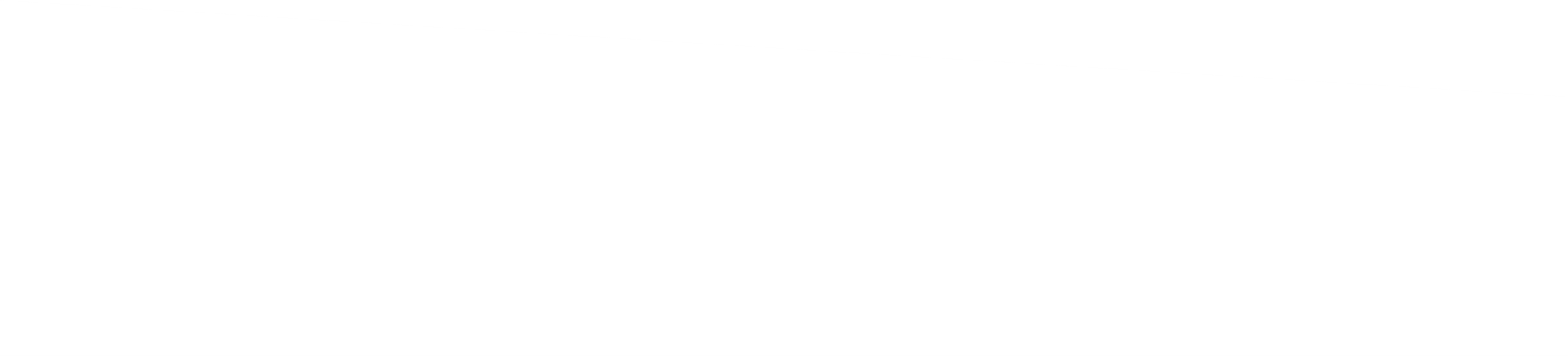 CHƯƠNG III: MỘT SỐ KĨ NĂNG KHÁC
KĨ NĂNG CHỐNG BẮT NẠT TRÊN MẠNG
	Mỗi khi có điều gì đó xảy ra, hãy viết lại  ngày, giờ, xảy ra như thế nào; lưu những tin nhắn bạn nhận được hoặc chụp ảnh màn hình để làm bằng chứng.
	Chặn (Block) kẻ bắt nạt và bạn thân của kẻ bắt nạt, hoặc thường xuyên nói những lời không hay, xúc phạm bạn. Khi có chuyển biến tốt, bạn có thể bỏ chặn.
	Hãy thiết lập quyền riêng tư mạng xã hội ở mức cao nhất.
	Đừng thảo luận về những kẻ bắt nạt trên mạng bằng tin nhắn, vì nếu tin nhắn ấy bị chụp lại, sao chép và gửi cho kẻ bắt nạt thì sự việc sẽ còn tồi tệ hơn.
	Cẩn trọng với những điều bạn nói trên mạng.
	Nếu bạn bị đe doạn đánh đập, chặn đường hoặc tệ hơn, bạn có thể báo cơ quan chức năng. Ở nhiều quốc gia, trong đó có Việt Nam, đe dọa có thể là một hành vi phạm tội, đặc biệt khi hiện nay Luật An ninh mạng đã được ban hành.
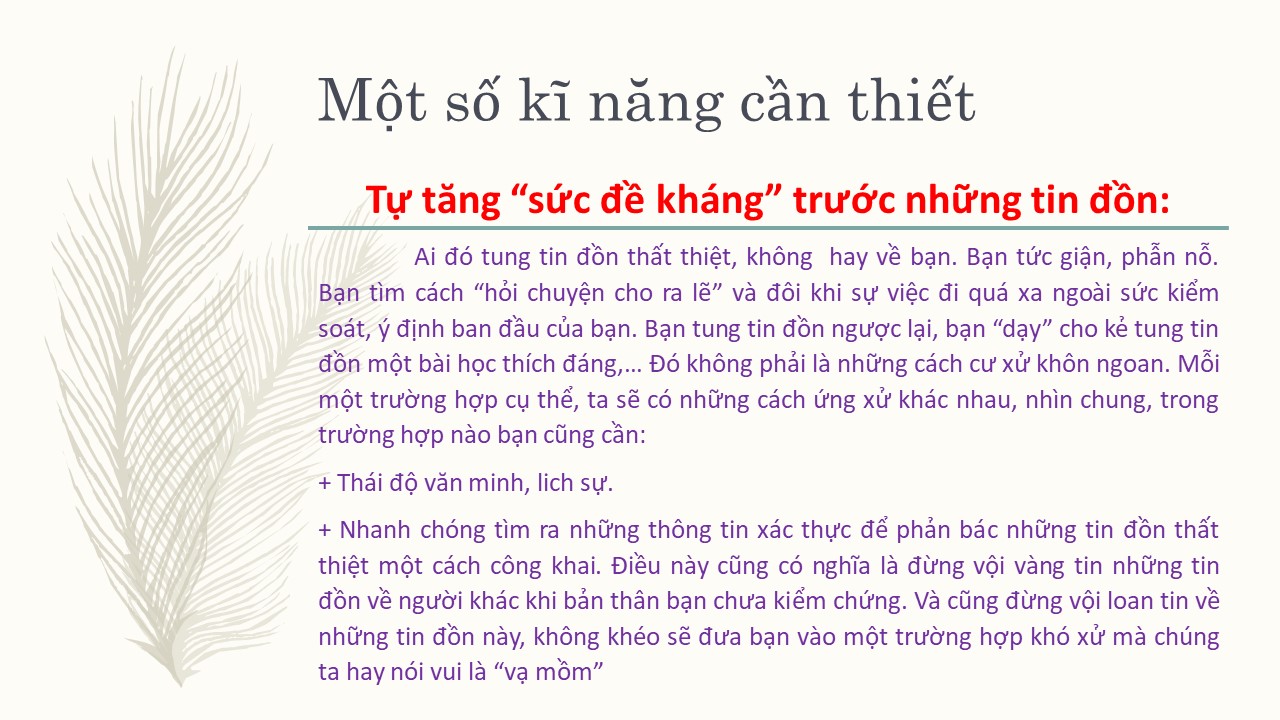 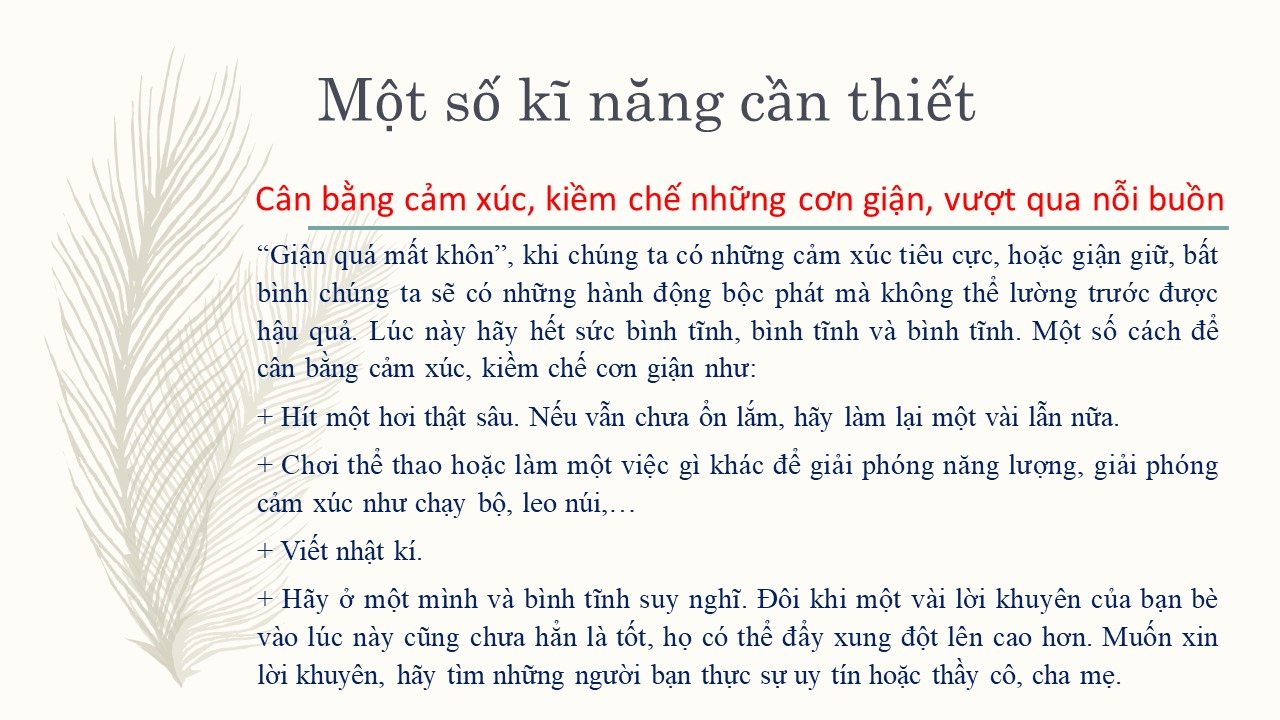 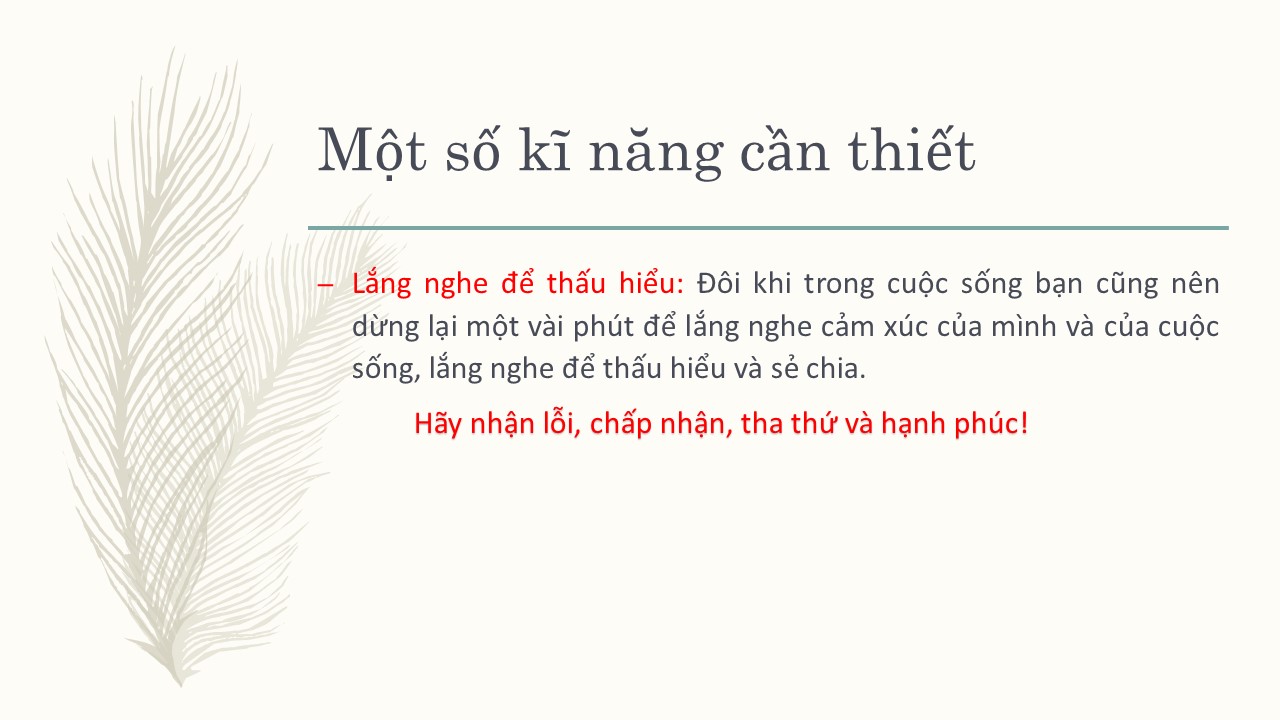 LỜI KẾT
Cuộc sống này thật tuyệt vời và ai cũng chỉ có một lần sống. Vì vậy hãy trân trọng những gì mình có và xây dựng cuộc sống đầy tình thương yêu chứ  không phải thù hằn khinh miệt, và  hãy vì một ngôi trường không có bạo lực học đường. 
Đó cũng chính là thông điệp mà chúng tớ muốn gửi gắm tới tất các các bạn, như nhà thơ Tố Hữu từng viết:
“ Có gì đẹp trên đời hơn thế
Người với người sống để yêu nhau”
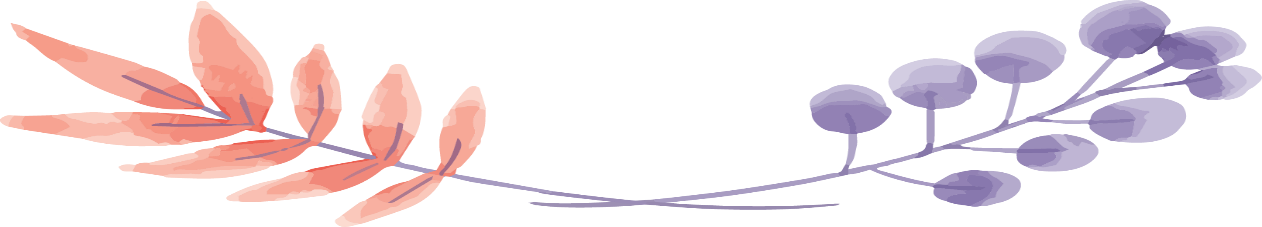 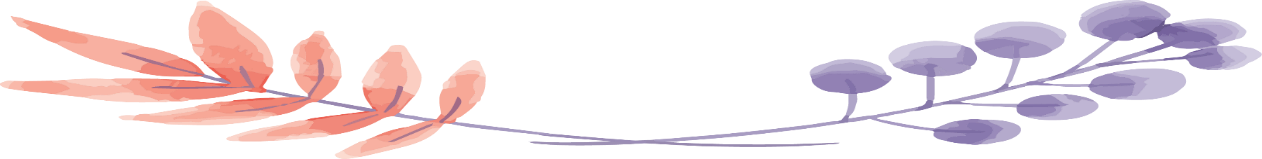